Coronavirus Preparedness Checklist
Centers for Disease Control and Prevention Tool for Developing a Comprehensive COVID-19 Response Plan
©2020 Med-Net Compliance, LLC. All Rights Reserved
1
[Speaker Notes: The Coronavirus is currently affecting 178 countries around the world and this number is changing rapidly.   The elderly and persons with compromised immune systems are at the most risk of severe illness or death if infected with the Coronavirus.  CMS major focus is Infection Control Prevention.  Each facility should develop a COVID-19 response plan for a self-assessment of the strength's and weaknesses of current preparedness efforts.]
Session Objectives
Utilize the Centers for Disease Control and Prevention Tool for Developing a Comprehensive COVID-19 Response Plan
Identify the elements of a COVID-19 plan and the relationship of the plan to the emergency preparedness plan
Take steps to assess and improve facility preparedness for responding to COVID-19
Identify a facility COVID-19 communication plan
Manage residents infected with COVID-19
©2020 Med-Net Compliance, LLC. All Rights Reserved
2
[Speaker Notes: Our presenter today for this course is Michelle Harubin, a registered nurse who has been Med-Net Compliance since 2016.  Michelle’s role at Med-Net is to provide compliance education on various topics dealing with fraud, privacy and data management.  All of Med-Net’s compliance education programs are designed to communicate standards and procedures in a meaningful and effective manner.]
Taking Steps to Assess and Improve Preparedness for Responding to COVID-19
Centers for Disease Control and Prevention (CDC) asks that nursing homes and other long-term care facilities take steps now to assess and improve their preparedness for responding to coronavirus 2019 (COVID-19).
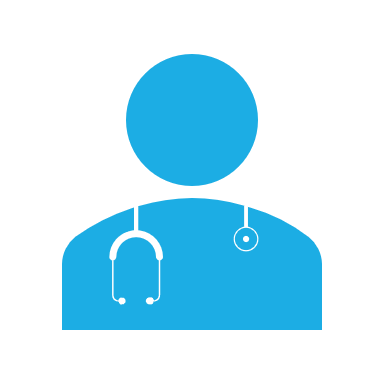 ©2020 Med-Net Compliance, LLC. All Rights Reserved
3
Taking Steps to Assess and Improve Preparedness for Responding to COVID-19 (2)
©2020 Med-Net Compliance, LLC. All Rights Reserved
4
[Speaker Notes: The checklist identifies key areas that long-term care facilities should consider in their COVID-19 planning.  This tool can be used to self-assess the strengths and weaknesses of current preparedness efforts.  The checklist is not mandatory but rather it highlights important areas to review to prepare for the possibility of residents with COVID-19.]
Using the Checklist
All action items on the  CDC checklist are meant to be checked as:
Completed
In Progress
Not Started
It is strongly recommended that for all action items that are listed as In Progress or Not Started that the person responsible for completing the item, as well as the target date for completion, also be listed.
©2020 Med-Net Compliance, LLC. All Rights Reserved
5
Meeting the Needs of Each Facility
The CDC checklist should be adapted for each facility to meet their needs and circumstances based on differences among facilities.
Resident characteristics
Facility size
Scope of Services
Hospital affiliation
©2020 Med-Net Compliance, LLC. All Rights Reserved
6
Organization of the CDC Checklist
©2020 Med-Net Compliance, LLC. All Rights Reserved
7
Structure for Planning and Decision Making
The facility’s COVID-19 preparedness plan should be incorporated into the facility’s infection prevention and control and emergency management plans. 
A multidisciplinary emergency planning committee or team should specifically address COVID-19 preparedness.  
A COVID-19 response coordinator should be designated to ensure implementation of the plan and evaluation of effectiveness.
Committee members’ names, titles, and contact information should be documented as part of the checklist.
©2020 Med-Net Compliance, LLC. All Rights Reserved
8
[Speaker Notes: Members of the planning committee should include the administrator, medical director, director of nursing, infection control, infection control, occupational health, staff trainer. Maintenance services, environmental services, dietary, pharmacy services, rehab services, transportation services, purchasing, facility staff representative, and other members as appropriate (clergy, resident and family representative, quality improvement, etc)]
Development of a written COVID-19 Plan
©2020 Med-Net Compliance, LLC. All Rights Reserved
9
Elements of a COVID-19 Plan
The purpose of the COVID-19 Plan is to protect the residents, healthcare personnel, and visitors from respiratory infections including COVID-19.  
The plan should state who is responsible for:
Monitoring public health advisories (federal and state) 
Updating the COVID-19 response coordinator and members of the COVID-19 planning committee when COVID-19 is in the geographic area
The plan should have a process for inter-facility transfers that includes notifying transport personnel and receiving facilities about a resident’s suspected or confirmed diagnosis prior to transfer.
©2020 Med-Net Compliance, LLC. All Rights Reserved
10
Elements of a COVID-19 Plan
©2020 Med-Net Compliance, LLC. All Rights Reserved
11
[Speaker Notes: Interventions may include Cohorting and isolation.
For undiagnosed respiratory infection, standard, contact and droplet precautions with eye protection are recommended unless the suspected diagnosis requires airborne precautions (i.e. tuberculosis)]
COVID-19 Preparedness Planning: Facility CommunicationPlan
©2020 Med-Net Compliance, LLC. All Rights Reserved
12
[Speaker Notes: Key public health points of contact should include local, state and state’s long-term care professional/trade association and any healthcare coalitions.  The point of contact and their contact information should be readily available.]
Facility Communication
©2020 Med-Net Compliance, LLC. All Rights Reserved
13
[Speaker Notes: Other healthcare entities that would be important for contact during information for a COVID-19 outbreak may include other long-term care facilities in the area, local hospitals, and relevant community organizations.]
COVID-19 Preparedness Planning: Supplies and Resources
The facility should have a list of supplies that would be necessary during a COVID-19 outbreak.
Alcohol-based hand sanitizer
Soap and paper towels
Signage for posting outside of resident rooms indicating appropriate PPE
Tissues
Facemasks
Respirators
Trash disposal bins
EPA-registered hospital grade disinfectants
The facility should have a process in place for monitoring supply levels and a contingency plan that includes communicating with their health department and healthcare coalition when they experience (or anticipate experiencing) supply shortages.
©2020 Med-Net Compliance, LLC. All Rights Reserved
14
[Speaker Notes: The contact information for the healthcare coalition should be available with the preparedness plan.]
COVID-19 Preparedness Planning: Identification and Management of Ill Residents
©2020 Med-Net Compliance, LLC. All Rights Reserved
15
COVID-19 Preparedness Planning: Considerations for Visitors
©2020 Med-Net Compliance, LLC. All Rights Reserved
16
COVID-19 Preparedness Planning: Occupational Health
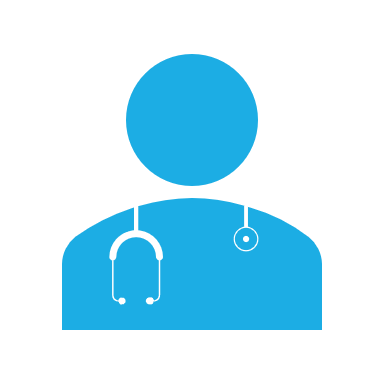 Sick leave policies should be non-punitive and flexible and consistent with public health policies that allow ill staff to stay at home.
The facility should instruct staff to regularly monitor themselves for fever and symptoms of respiratory infection as part of their routine practice.
A process should be in place to actively screen staff for fever and symptoms when they report to work, and how to identify and manage staff with fever and symptoms of respiratory infection.
A plan should be in place for monitoring and assigning work restrictions for ill and exposed staff, and providing respiratory protection that includes medical evaluation, training, and fit testing.
©2020 Med-Net Compliance, LLC. All Rights Reserved
17
COVID-19 Preparedness Planning: Education and Training
©2020 Med-Net Compliance, LLC. All Rights Reserved
18
[Speaker Notes: The reading-level appropriate and language materials may be obtained through state and federal public health agencies and professional organizations.]
COVID-19 Preparedness Planning: Education and Training (2)
©2020 Med-Net Compliance, LLC. All Rights Reserved
19
COVID-19 Preparedness Planning: Education and Training (3)
A facility should have a plan for expediting the credentialing and training of non-facility staff brought in from other locations to provide resident care if a facility reaches a staffing crisis.
Implement a facility orientation checklist  for all non-facility staff
©2020 Med-Net Compliance, LLC. All Rights Reserved
20
COVID-19 Preparedness Planning: Surge Capacity
Assign a person within the facility to conduct the daily assessment of staffing status and needs during a COVID-19 outbreak.
Develop a staffing contingency plan that identifies the minimum staffing needs and prioritizes critical and non-essential services based on a resident’s health status, functional limitations, disabilities, and essential facility operations.
Consult legal counsel and state health department contacts to determine the applicability of declaring a facility “staffing crisis” and appropriate emergency staffing alternatives, consistent with state law. 
Collaborate with local and regional planning and response groups to address widespread healthcare staffing shortages during a crisis.
©2020 Med-Net Compliance, LLC. All Rights Reserved
21
COVID-19 Preparedness Planning: Surge Capacity (2)
Consumables and durable medical equipment and supplies:
Estimate the quantities of essential resident care materials, equipment, and PPE that would be needed during an eight-week outbreak.
Estimates should be shared with local, regional, and tribal planning groups to plan stockpiling agreements.
 Address likely supply shortages, including strategies for using normal and alternative channels for procuring needed resources.
Develop a strategy for how priorities would be made in the event there is a need to allocate limited resident care equipment, medications, and other resources. 
Track and report available quantities of consumable medical supplies, including PPE.
©2020 Med-Net Compliance, LLC. All Rights Reserved
22
[Speaker Notes: Equipment may include IV pumps and medications.]
COVID-19 Preparedness Planning: Postmortem Care
©2020 Med-Net Compliance, LLC. All Rights Reserved
23
Resources
The checklist can be accessed at:
https://www.cdc.gov/coronavirus/2019-ncov/downloads/novel-coronavirus-2019-Nursing-Homes-Preparedness-Checklist_3_13.pdf
Additional Resources available on Med-Net Academy.
Emergency Preparedness Checklist
Infection Prevention and Control Plan
These resources can be accessed at:
https://www.mednetcompliance.com/med-net-academy/condensed-cms-policies/
©2020 Med-Net Compliance, LLC. All Rights Reserved
24
Expert Panelist for Question & Answers
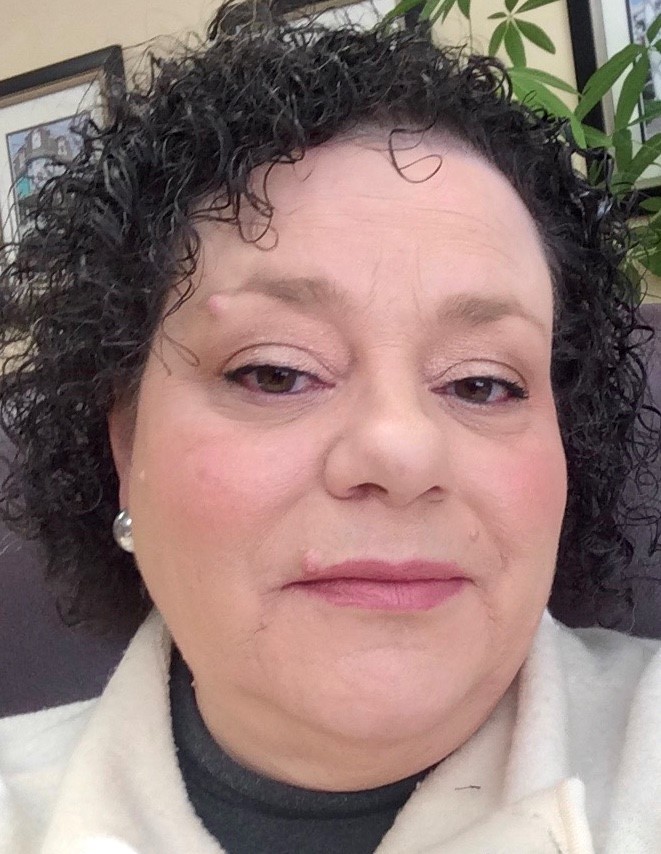 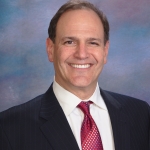 David S. Barmak J.D., Chief Executive Officer
Susan E. Harris, CRA, ADC, LNHA, BA, MC
©2020 Med-Net Compliance, LLC. All Rights Reserved
25
[Speaker Notes: We are pleased to present..Our Expert Panelist for today:
David S. Barmak  
Has been the Chief Executive Officer Of Med-Net Concepts   since 1997
He received a JD from Cornell University and has lectured and written extensively in the areas of corporate compliance, risk management and operational legal affairs.
Susan E. Harris 
Is a licensed nursing home administrator with over 30 years experience and has been with Med-Net Concepts since 2018.  She is knowledgeable in all aspects of skilled nursing facility operations including regulatory, HIPAA, ethics and compliance, QAPI/Performance and outcome evaluation]
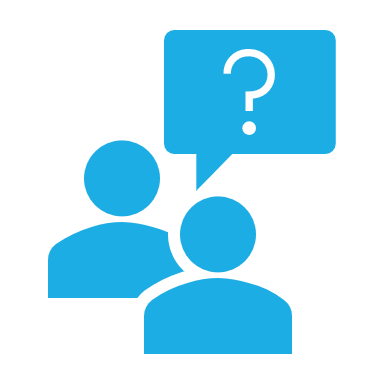 Questions
©2020 Med-Net Compliance, LLC. All Rights Reserved
26
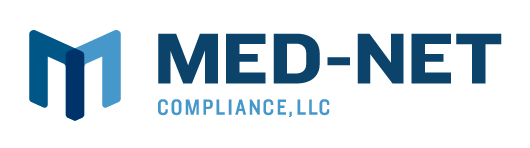 196 Princeton Hightstown Rd. 
BLDG 1A, STE 1A
West Windsor, NJ 08550
 
P: (609) 454-5020
F: (609) 454-5021
www.mednetcompliance.com
©2020 Med-Net Compliance, LLC. All Rights Reserved
27